Аптычныя характарыстыкі гідраатмасферы –залежаць ад газавага складу, будовы і характару падсцілачнай паверхні.
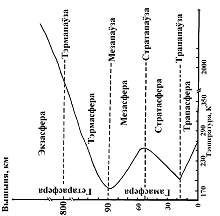 Будова атмасферы
У трапасферы сярэднегадавая тэмпература ў экватарыяльных шыротах зніжаецца з вышынёй ад +26 ºС каля зямной паверхні да –80 ºС на верхняй мяжы; 
ва ўмераных шыротах ад +3 ºС да –54 ÷ –58 ºС; 
над Паўночным полюсам ад –23 ºС да –60 ºС зімой і да –48 ºС летам.
Хімічны склад сухога паветра
Вадзяная пара ў атмасферы

Важнейшы парніковы газ, які вызначае радыяцыйны, цеплавы і тэрмадынамічны рэжымы атмасферы. Аб’ёмнае змяшчэнне вадзяной пары мяняецца ад 0,2 % у палярных да 2,5 % у экватарыяльных шыротах, а ў некаторых выпадках дасягае 4 %.
Змяненні ўтрымання СО2 ў атмасферы
Вертыкальны профіль азону
Геаграфічнае размеркаванне агульнага ўтрымання азону (адз. Д)
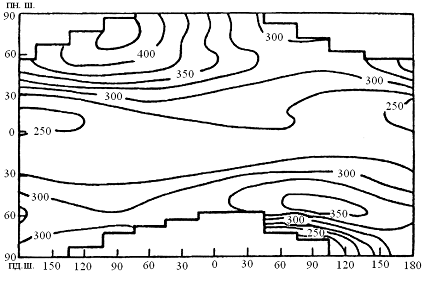 Свабодныя атамы кіслароду злучаюцца з малекуламі О2 і ўтвараюць малекулы азону О3:
О2 + О = О3.
Прыклады ўраўненняў хімічных рэакцый, якія прыводзяць да знікнення азону:
 
NO + O3 = NO2 + O2 (1)	NO2 + O = NO + O2 (4)
Cl   + O3 = ClO + O2  (2)      ClO  + O = Cl  + O2  (5)
ОН + О3 = НО2 + О2 (3)	НО2 + О =  О Н + О2 (6)
Атмасферная аэразоль
Гэта вадкія і цвёрдыя часцінкі, памерам менш за 1 мкм. Утрыманне аэразолі ў атмасферы з’яўляецца важным кліматаўтваральным фактарам. Яна змяняе празрыстасць і аптычныя характарыстыкі атмасферы і гэтым самым уплывае на паступленне сонечнага цяпла. Аэразоль рассейвае і паглынае сонечную радыяцыю ў інфрачырвоным дыяпазоне даўжынь хваляў (2–100 мкм). Аэразольныя часцінкі ў атмасферы адыграваюць ролю ядраў кандэнсацыі вадзяной пары і спрыяюць утварэнню воблакаў і выпадзенню ападкаў.